The Truth Will Set You Free
Ron Bert
February 25, 2024
"And you shall know the truth, and the truth shall make            you free." — John 8:32
God says
God says the wicked shall surely dieand you give him no warningnor speak to warn the wicked to save his lifethat same wicked manshall die in his iniquity but his blood I will require at your hand
"When I say to the wicked, 'You shall surely die,' and you  give him no warning, nor speak to warn the wicked from his wicked way, to save his life, that same wicked man shall die in his iniquity; but his blood I will require at your hand."                    — Ezekiel 3:18
the wicked
God
say
↓
shall surely die
and you give him no warning nor speak to warn the wicked
and you
s
→
give him no warning
nor speak to
warn the wicked
to save his life
→
←
Life
to save his life
that same
shall die in his
wicked man
die in his iniquity
in
iniquity
I will
but his blood
↘
↙
require at your hand
To Be Honest
I will require at your hand
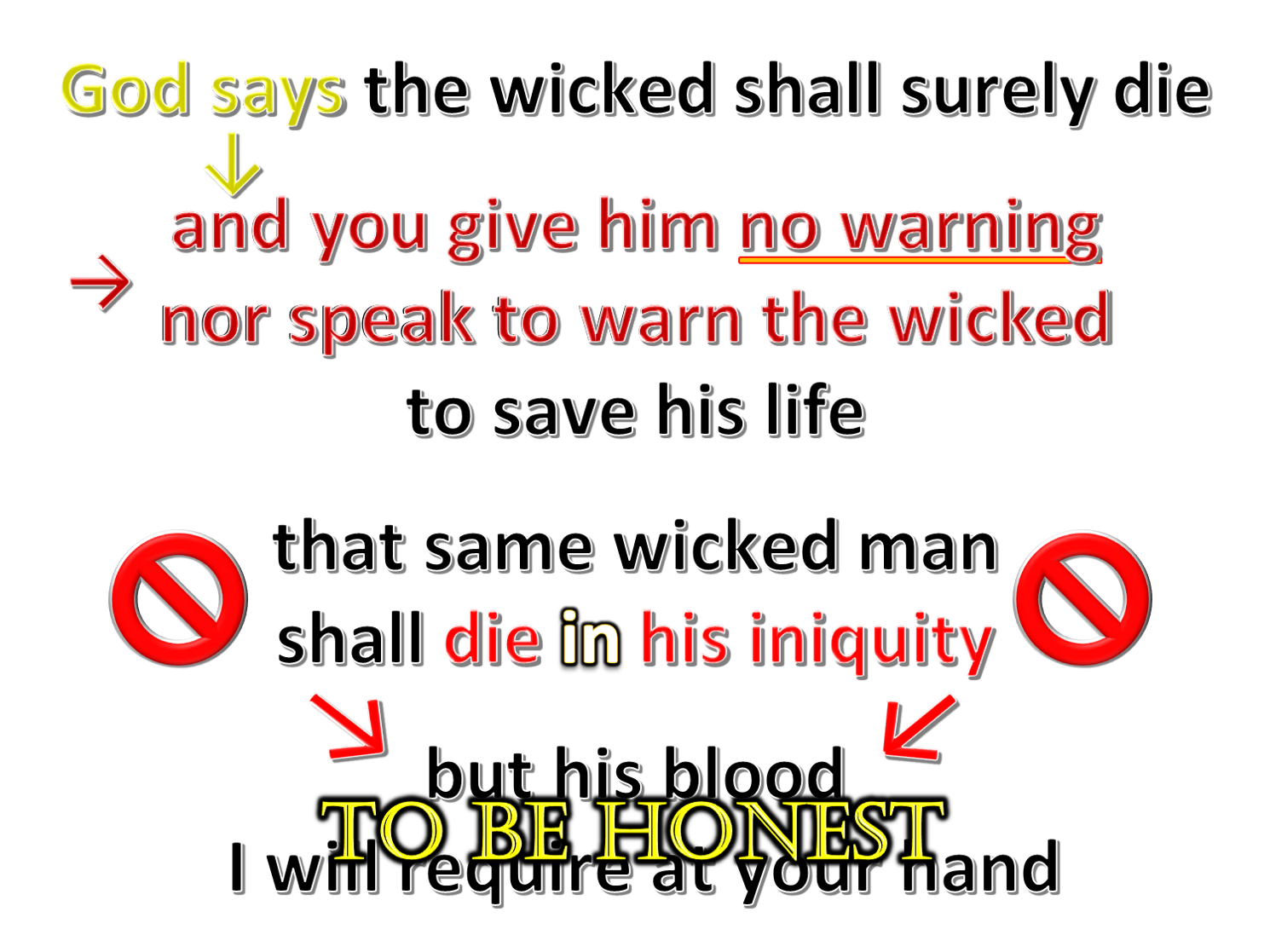 "Yet, if you warn the wicked,            and he does not turn from his wickedness, nor from his wicked   way, he shall die in his iniquity;        but you have delivered your soul."             — Ezekiel 3:19
To tell the truth
Yet, if you warn the wickedand he does not turn from his wickednessnor from his wicked wayhe shall die in his iniquitybut you have delivered your soul
Y et, if you warn the wicked
↓
and he does not turn
from his
turn
nor from his wicked
wickedness
he shall die in his iniquity
way
die in his iniquity
but you have delivered your soul
in
.                              .
but you have delivered your soul
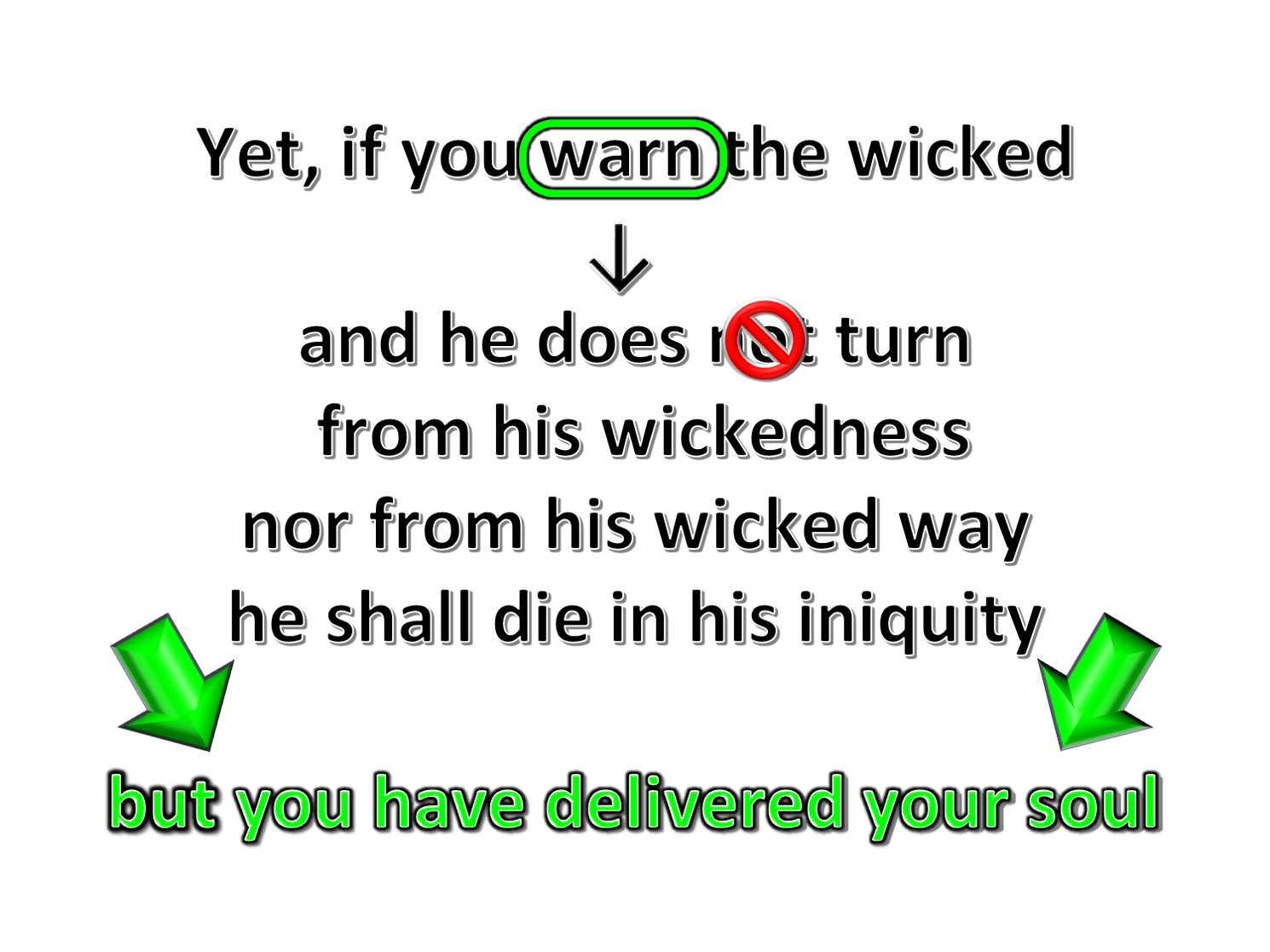 turns from
stubbornness
when a righteous man turns from his righteousness and commits iniquitystumbling before him, he shall diebecause you did not give him warning  he shall die in his sin his righteousnessshall not be remembered but his blood I will require at your hand
.                   .
when a righteous man turns
"Again, when a righteous man turns from his righteousness and commits iniquity, and I lay a stumbling block before him, he shall die; because you did not give him warning, he shall die in his sin, and his righteousness which he has done shall not be remembered; but his blood I will require at your hand."   — Ezekiel 3:20
"Again, when a righteous man turns from his righteousness and commits iniquity, and I lay a stumbling block before him, he shall die; because you did not give him warning, he shall die in his sin, and his righteousness which he has done shall not be remembered; but his blood I will require at your hand."   — Ezekiel 3:20
righteousness
trials
righteousness
righteousness and commits
from his
falsehoods
turmoil
↘
stumbling
iniquity
sin
evil
injustice
iniquity
dishonesty
corruption
stumbling block
prejudice
.                     .
before him, he shall die
because you
negativity
insecurity
because you did not give him warning
he shall die in
did not give him warning
avoidance
bigotry
his righteousness
his sin
hypercritical
but
shall not be remembered
not be remembered
his blood I will require at your hand
but his blood I will require at your hand
.                                                                         .
[Speaker Notes: excuses]
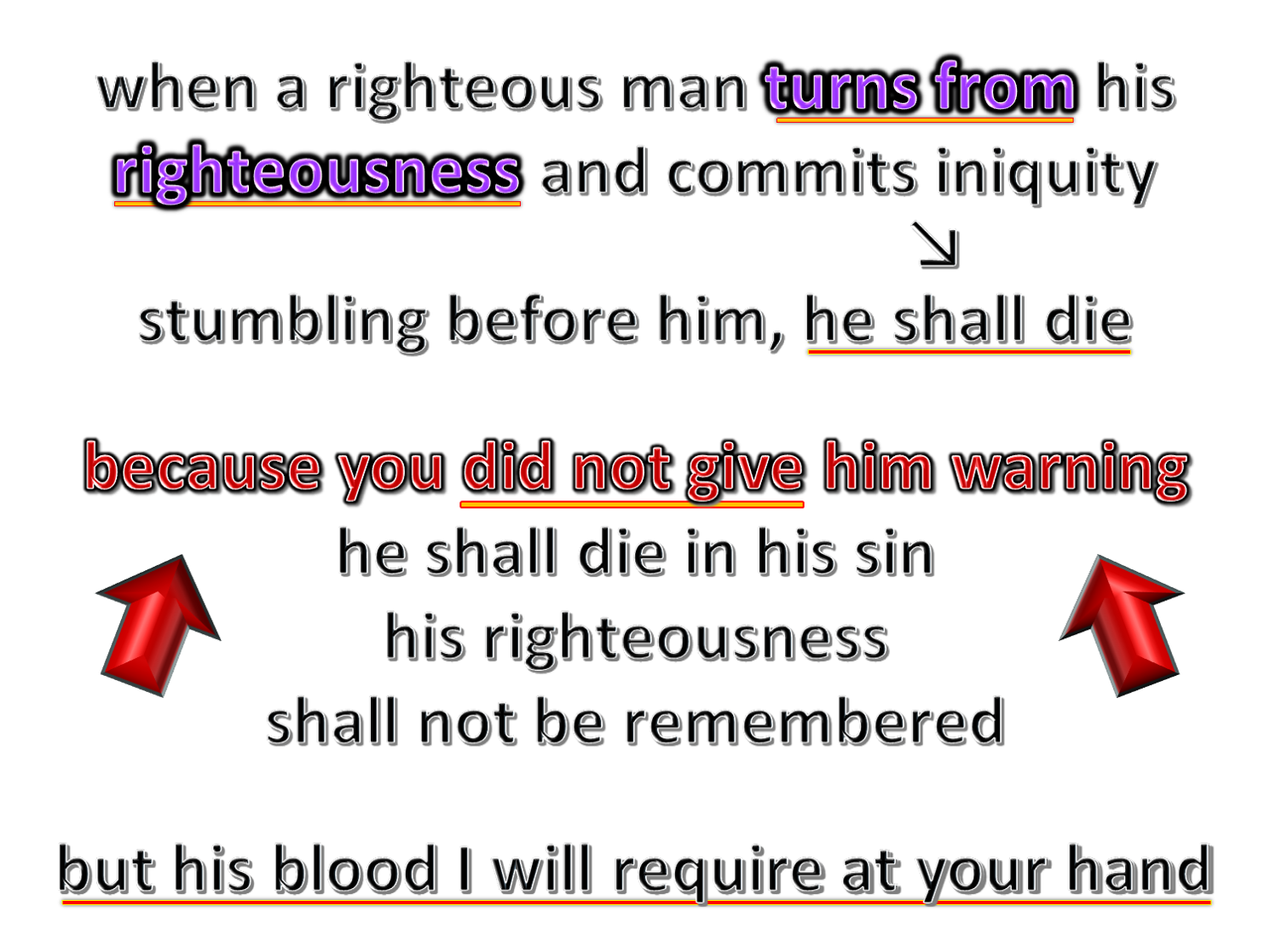 not be remembered
with Truth
if you warn the righteous man                         that he should not sin                and he does not sinhe shall surely live because he took warningyou will have delivered your soul
"Nevertheless if you warn the righteous man that the righteous should not sin, and he does not sin,   he shall surely live because he        took warning; also you will have    delivered your soul." — Ezekiel 3:21
if you warn the
↓
righteous man
that
he
should not sin
and he does not sin
.                     .
because he
he shall surely live
live
live
took warning
you will have
→
delivered your soul
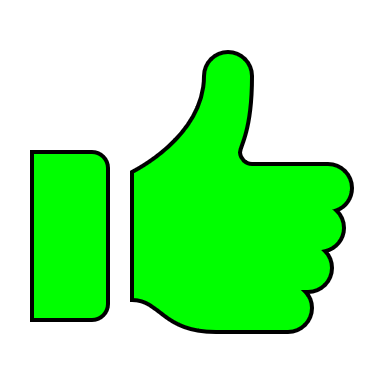 you will have delivered your soul
you will have delivered your soul
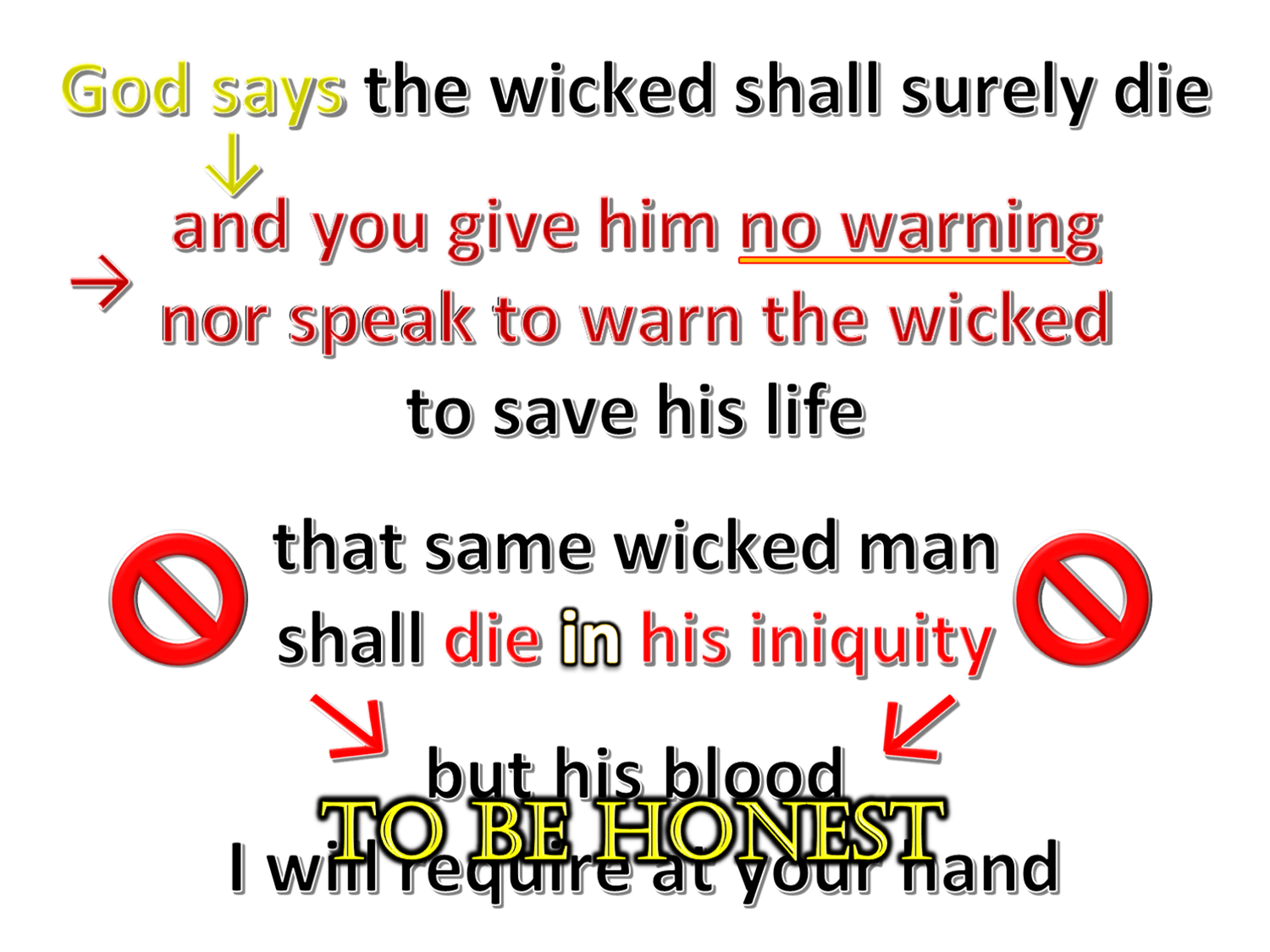 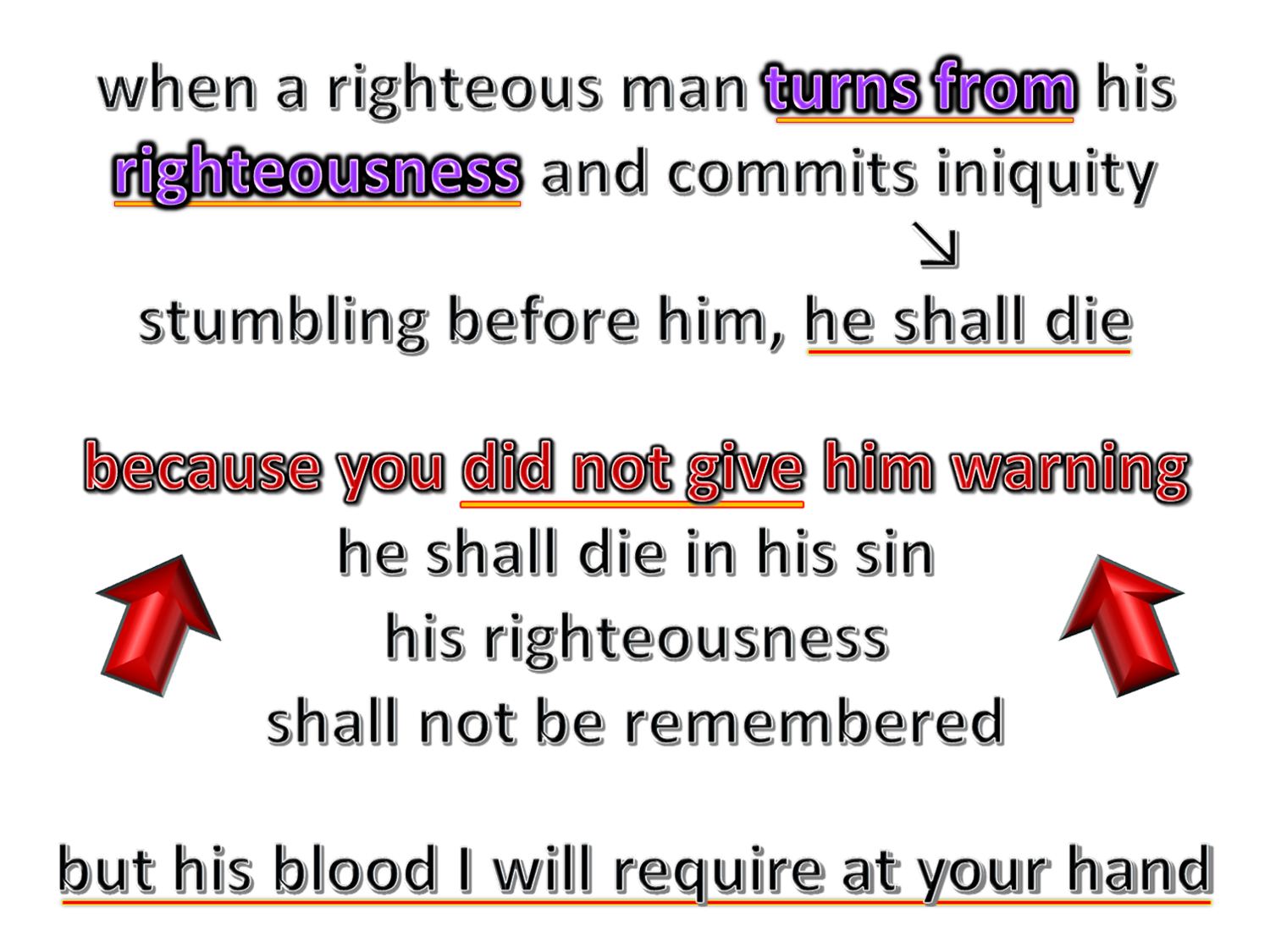 Ezekiel 3:18-21
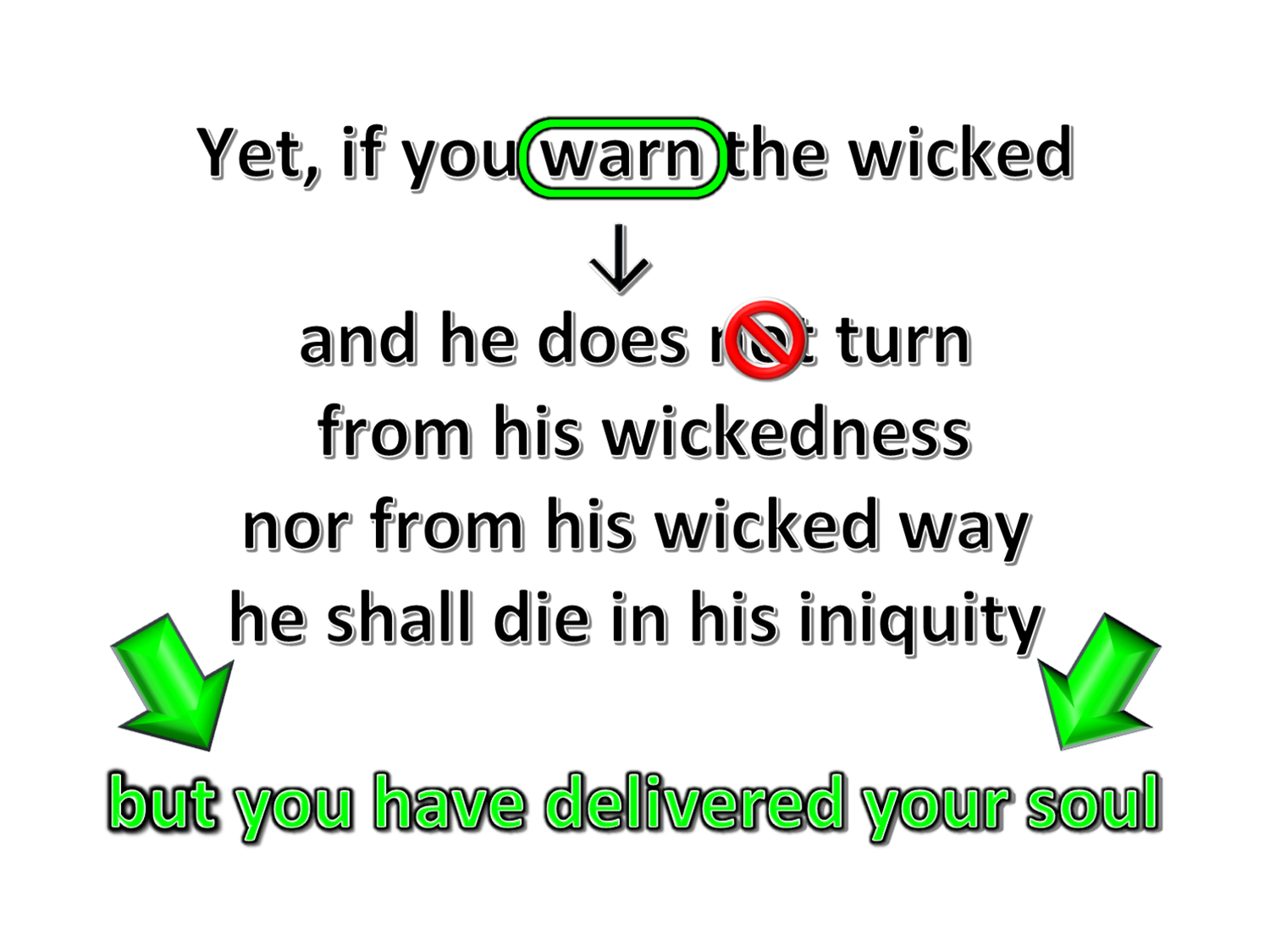 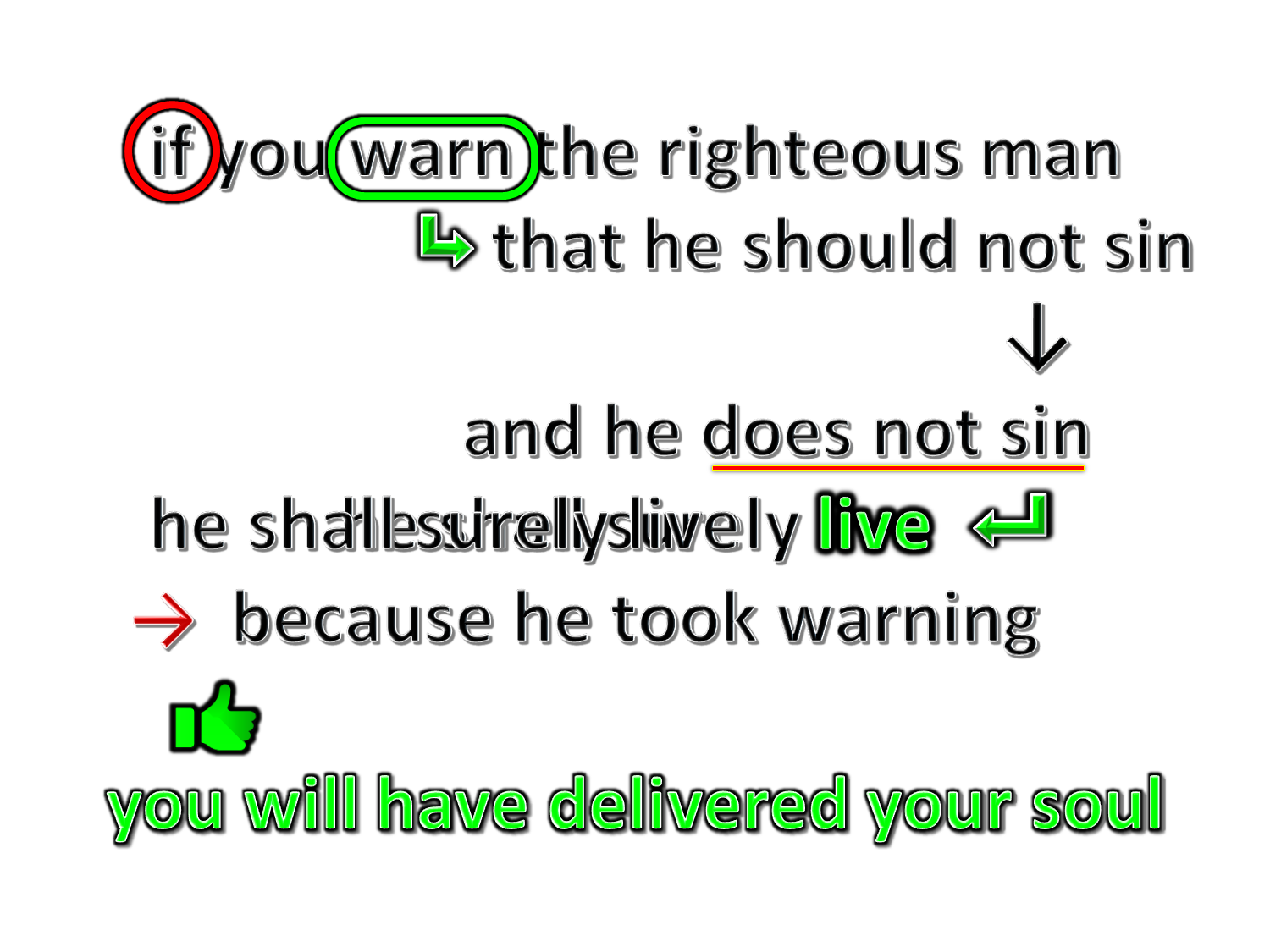 God commands we honestly and candidly warn those who sin
Actions of a Watchman Witness
speak truth
putting away lying
Let each one of you
speak truth
Let each one of you speak truth putting away lyingLet no corrupt word proceed out of your mouth,           but what is good for necessary edificationwho stole steal no longer, but rather let him labor, working with his hands what is good, that he may      have something to give him who has needdo not let the sun go down on your wrath Let all bitterness, wrath, anger, clamor, and evil speaking be put away from you, with all malice            And be kind to one another, tenderhearted,          forgiving one another, just as God in Christ forgave you
Therefore, putting away lying, "Let each one of you speak truth with his neighbor," for we are members of one another. "Be angry, and do not sin": do not let the sun go down on your wrath, nor give place to the devil. Let him who stole steal no longer, but rather let him labor, working with his hands what is good, that he may have something to give him who has need. Let no corrupt word proceed out of your mouth, but what is good for necessary edification, that it may impart grace to the hearers. And do not grieve the Holy Spirit of God, by whom you were sealed for the day of redemption. Let all bitterness, wrath, anger, clamor, and evil speaking be put away from you, with all malice. And be kind to one another, tenderhearted, forgiving one another, just as God in Christ forgave you. — Ephesians 4:25-32
speak truth
do not let the
for necessary edification
sun go down on your wrath
for necessary edification
who stole steal no longer , but rather let him
labor
labor,
working with his hands what is good, that he may
what is good
have something to give him who has need
Let no
=
is
who has need
to give
but what is
corrupt word proceed out of your mouth,
good for necessary edification
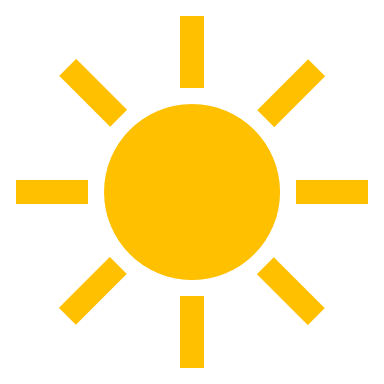 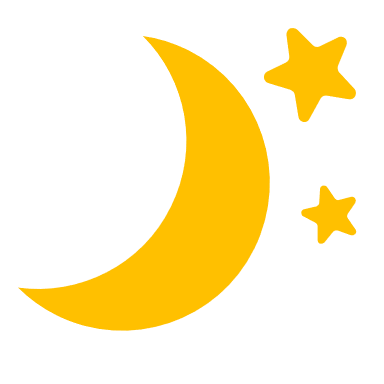 Let
all bitterness, wrath , anger , clamor, and evil
speaking be
put away from you, with all malice
And be kind to one
kind to one another , tenderhearted
another , tenderhearted,
forgiving one another , just as
in
forgiving one another
God in Christ forgave you
forgiving one another
God in Christ
lying
truth
speak truth
↑
For God has not given us a spirit of fear, but of power and of love and of a sound mind. —  2nd Timothy 1:7
speak truth
Let each one of you speak truth putting away lyingLet no corrupt word proceed out of your mouth,           but what is good for necessary edificationwho stole steal no longer, but rather let him labor, working with his hands what is good, that he may      have something to give him who has needdo not let the sun go down on your wrath Let all bitterness, wrath, anger, clamor, and evil speaking be put away from you, with all malice            And be kind to one another, tenderhearted,          forgiving one another, just as God in Christ forgave you
love
power
Wheat
word
sound
mind
for necessary edification
for necessary edification
power
evil
steal
anger
wrath
malice
clamor
bitterness
kind
good
need
word
labor
forgiving
tenderhearted
sound mind
labor
labor
steal
courage
follow
what is good
good
=
own
who has need
to give
need
destructive ways
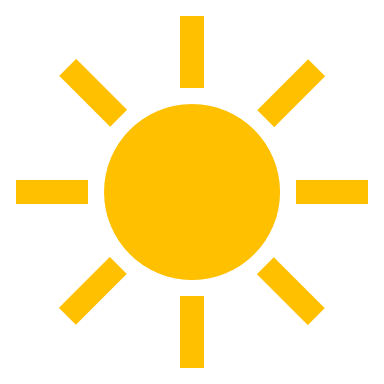 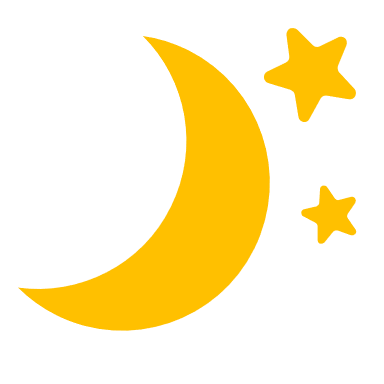 love
fear
wrath
anger
bitterness
clamor
evil
And many will follow their destructive ways, because of whom the way of truth will be blasphemed.—  2nd Peter 2:2
Weeds
destructive
follow
malice
ways
kind to one another , tenderhearted
kind
tenderhearted
↓
in
forgiving one another
forgiving
forgiving one another
God in Christ
[Speaker Notes: 2Ti 1:7 For God has not given us a spirit of fear, but of power and of love and of a sound mind.

2Pe 2:2 And many will follow their destructive ways, because of whom the way of truth will be blasphemed.]
look out
Let each of you look out not only for his own interests, but also for the interests of others. — Philippians 2:4
Heaven
own interests
for
↑
also for the interests of others
for
look out for own interestsalso for the interests of others
for well-being
own
own
care
Let no one seek his own, but each one the other's well-being. — 1st Corinthians 10:24
↙
↘
compassion
well-being
Truth
But if anyone does not provide for his own, and especially for those of his household, he has denied the faith and is worse than an unbeliever. — 1st Timothy 5:8
do not provide for his own				      his household			   he has denied the faith       is worse than an unbeliever
do not
not provide for
do
his own
↓
he has denied
his household
is worse than an
the faith
→
←
unbeliever
honest
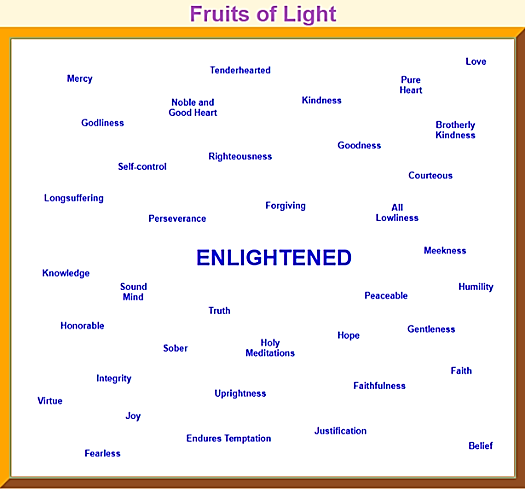 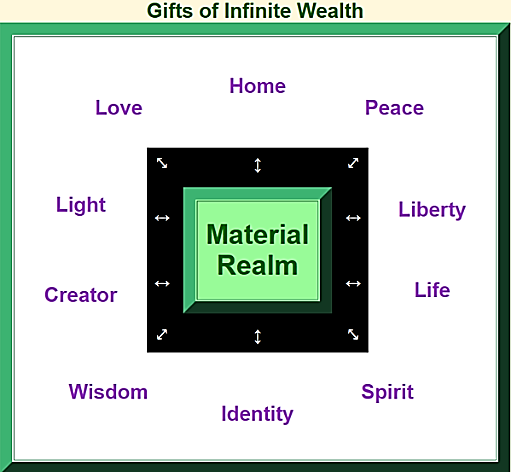 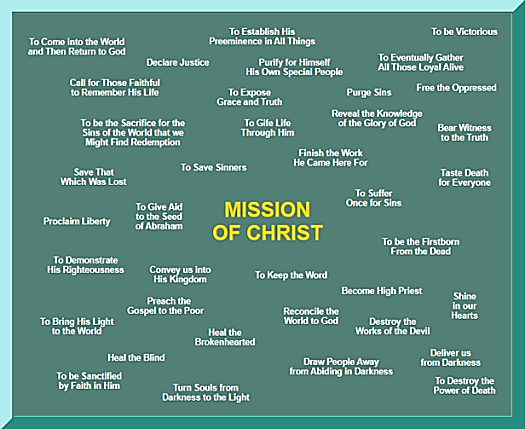 listen
tip of iceberg
careful
humble
regard
apply
But be doers of the word, and    not hearers only, deceiving yourselves. — James 1:22
do
X
deceiving
deceiving
ignore
disregard
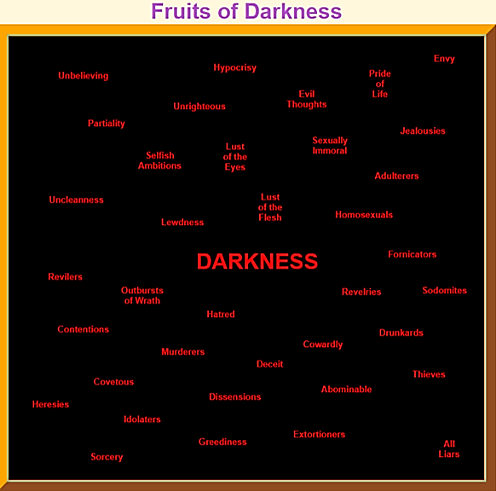 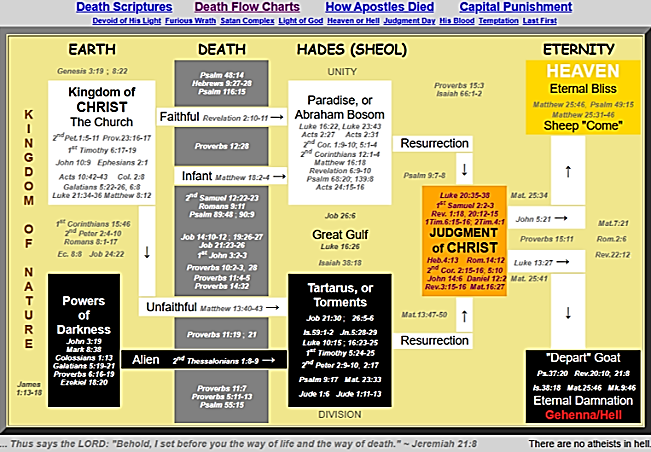 liars
depth of truth
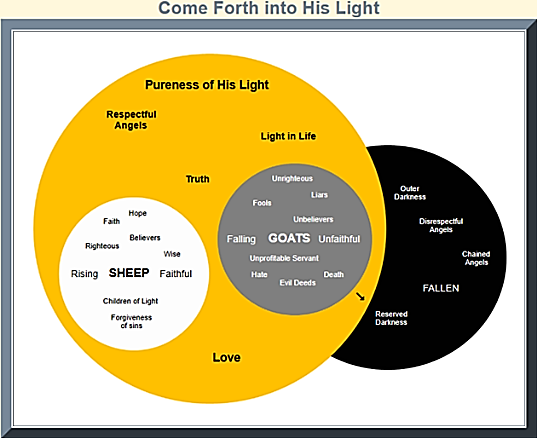 conceited
contempt
envy
[Speaker Notes: Listen careful honest humble 

contempt envy conceited liars]
exalted
For if anyone thinks himself to be something he deceives himself      when he is nothing	let each one examine his own work         For each one shall bear his own load		   who is taught the word   share in all good things with him who teaches         Do not be deceived, God is not mocked   whatever a man sows, that he will also reap	         to his flesh          corruption	         to the Spirit       everlasting life
For if anyone thinks himself to be something, when he is nothing, he deceives himself. But let each one examine his own work, and then he will have rejoicing in himself alone, and not in another. For each one shall bear his own load. Let him who is taught the word share in all good things with him who teaches. Do not        be deceived, God is not mocked; for whatever    a man sows, that he will also reap. For he     who sows to his flesh will of the flesh reap corruption, but he who sows to the Spirit will of the Spirit reap everlasting life.— Galatians 6:3-8
For if anyone thinks himself to be something
lies to
←
=
is
he deceives himself
let
when he is nothing
deceives
each one examine his own work
work
judged by
←
For each one shall bear his own load
share in all
who is taught the word
=
is
good things with him who teaches
Do not
in
.                                        .
share
be deceived, God is not mocked
whatever
deceived
a man sows, that he will also reap
→
to his flesh
to the Spirit
corruption
to his flesh   →   corruption
Lust
Selfishness
Deceitful
everlasting life
to the Spirit  →  everlasting life
Genuine
Generosity
Love
[Speaker Notes: Lust love
Selfishness Generosity
Deceitful Genuine]
If anyone teaches otherwise and does not consent to wholesome words, even the words of our Lord Jesus Christ, and to the doctrine which accords with godliness, he is proud, knowing nothing, but is obsessed with disputes and arguments over words, from which come envy, strife, reviling, evil suspicions, useless wranglings of men of corrupt minds and destitute of the truth, who suppose that godliness is a means of gain. From such withdraw yourself. Now godliness with contentment is great gain.         — 1st Timothy 6:3-6
who does not consent to wholesome words to the doctrine which accords with godliness
does not
consent to wholesome words
who
to the doctrine which
Lord Jesus Christ
he is proud, knowing nothing, obsessed with disputes and arguments over words from which come envy, strife, reviling, evil suspicions, useless wranglings of men of corrupt minds and destitute of the truthwho suppose that godliness is a means of gain
he is proud, knowing
accords with godliness
obsessed
with disputes and
nothing,
arguments over words
from which come envy,
evil suspicions, useless wranglings
strife, reviling,
of corrupt minds and destitute of the
of men
who suppose that godliness is a means of
truth
From such withdraw yourself
gain
Now
From such withdraw yourself
godliness with contentment is great gain
Now godliness with contentment is great gain
.               .
who does not consent to wholesome words to the doctrine which accords with godlinesshe is proud, knowing nothing, obsessed with disputes and arguments over words from which come envy, strife, reviling, evil suspicions, useless wranglings of men of corrupt minds and destitute of the truthwho suppose that godliness is a means of gainFrom such withdraw yourselfNow godliness with contentment is great gain
who does not consent to wholesome words to the doctrine which accords with godliness
does not
do
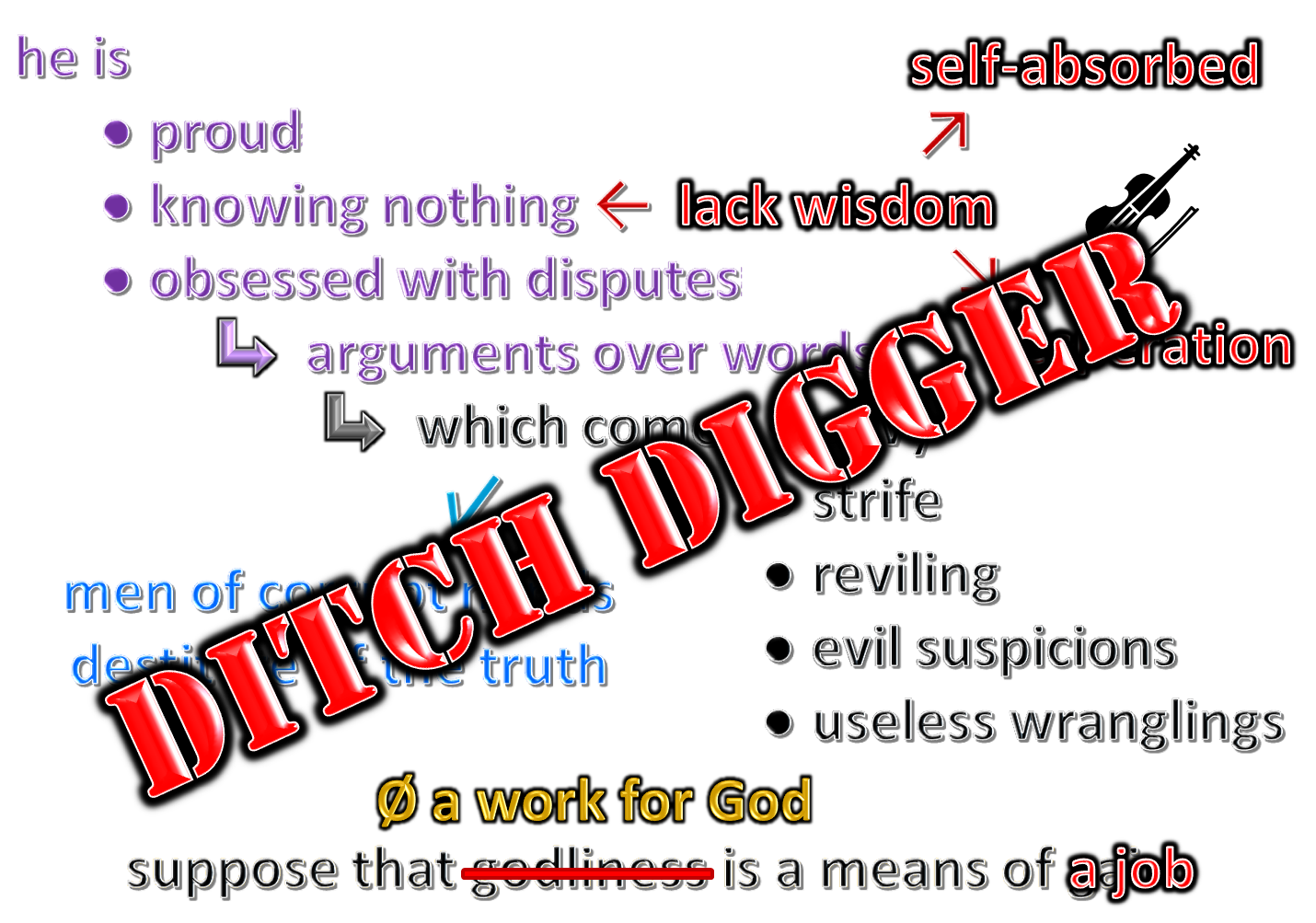 he is       ● proud      ● knowing nothing      ● obsessed with disputes 	           arguments over words		         which come   ● envy					    ● strife					    ● reviling					    ● evil suspicions					    ● useless wranglings         suppose that godliness is a means of gain
self-absorbed
.                      .
annoyed
the doctrine
↗
short fuse
↓
despise correction
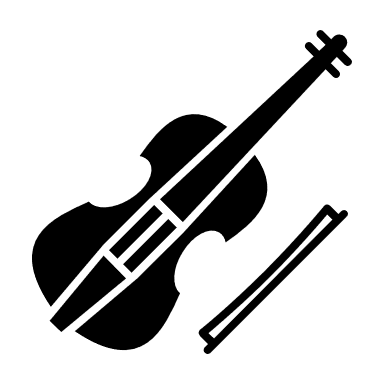 lack wisdom
←
know them   by their fruits
he is proud, knowing nothing, obsessed with disputes and arguments over words from which come envy, strife, reviling, evil suspicions, useless wranglings of men of corrupt minds and destitute of the truthwho suppose that godliness is a means of gain
proud
obsessed
knowing nothing
he is
↘
And He spoke a parable to them:   "Can the blind lead the blind? Will they not both fall into        the ditch?" — Luke 6:39
arguments over words
with disputes
desperation
manipulator
gullible
reviling
strife
envy
which come
Ditch Digger
liar
men
useless wranglings
evil suspicions
delusional
Con-artist
↙
of corrupt minds
destitute of the truth
men of corrupt minds destitute of the truth
suppose that godliness is a means of gain
↑
↙
From such withdraw yourself
→
←
→
←
Ø a work for God
dishonest
gain
a job
Now godliness with contentment is great gain
Now godliness with contentment is great gain
[Speaker Notes: Ditch digger
Gullible and simple minded fall into their snares
Not a passionate work to God]
Remind them of these things charging them before the Lord not to strive about words  to no profit, to the ruin of the hearers.Be diligent to present yourself approved    to God, a worker who does not need to be ashamed, rightly dividing the word of truth.But shun profane and idle babblings, for they will increase to more ungodliness. their message will spread like cancer.
Remind them of these things, charging them before the Lord not to strive about words to no profit, to the ruin of the hearers. Be diligent to present yourself approved to God, a worker who does not need to be ashamed, rightly dividing the word of truth. But shun profane and idle babblings, for they will increase to more ungodliness. And their message will spread like cancer. Hymenaeus and Philetus          are of this sort, … — 2nd Timothy 2:14-17
Remind them of these things
charging
Remind them of these things
before the Lord not to strive about
them
gossip
to no profit, to the ruin of the
words
↓
Be diligent to present yourself
↑
hearers.
approved
to God, a worker who does not
ashamed, rightly dividing the
need to be
do
word of truth.
But shun profane and idle
they will increase to more
babblings, for
back-stabbing
ungodliness.
their message will spread
↓
divisions
like cancer.
↓
death
↓
fruit of the Spirit	  is in   ● all goodness		     ● righteousness		     ● truth			       what is acceptable to the Lord			           have no fellowship with the unfruitful works of darkness       but rather expose them
m
in
=
is
(for the fruit of the Spirit is in all goodness, righteousness, and truth), finding out what is acceptable to the Lord. And have no fellowship with the unfruitful works of darkness, but rather expose them.                       — Ephesians 5:9-11
all
is in
fruit of the Spirit
will of God
For this is the will of God, that by doing good you may put to silence the ignorance of foolish men -- as free,  yet not using liberty as a cloak for vice, but as bondservants of God.          — 1st Peter 2:15-16
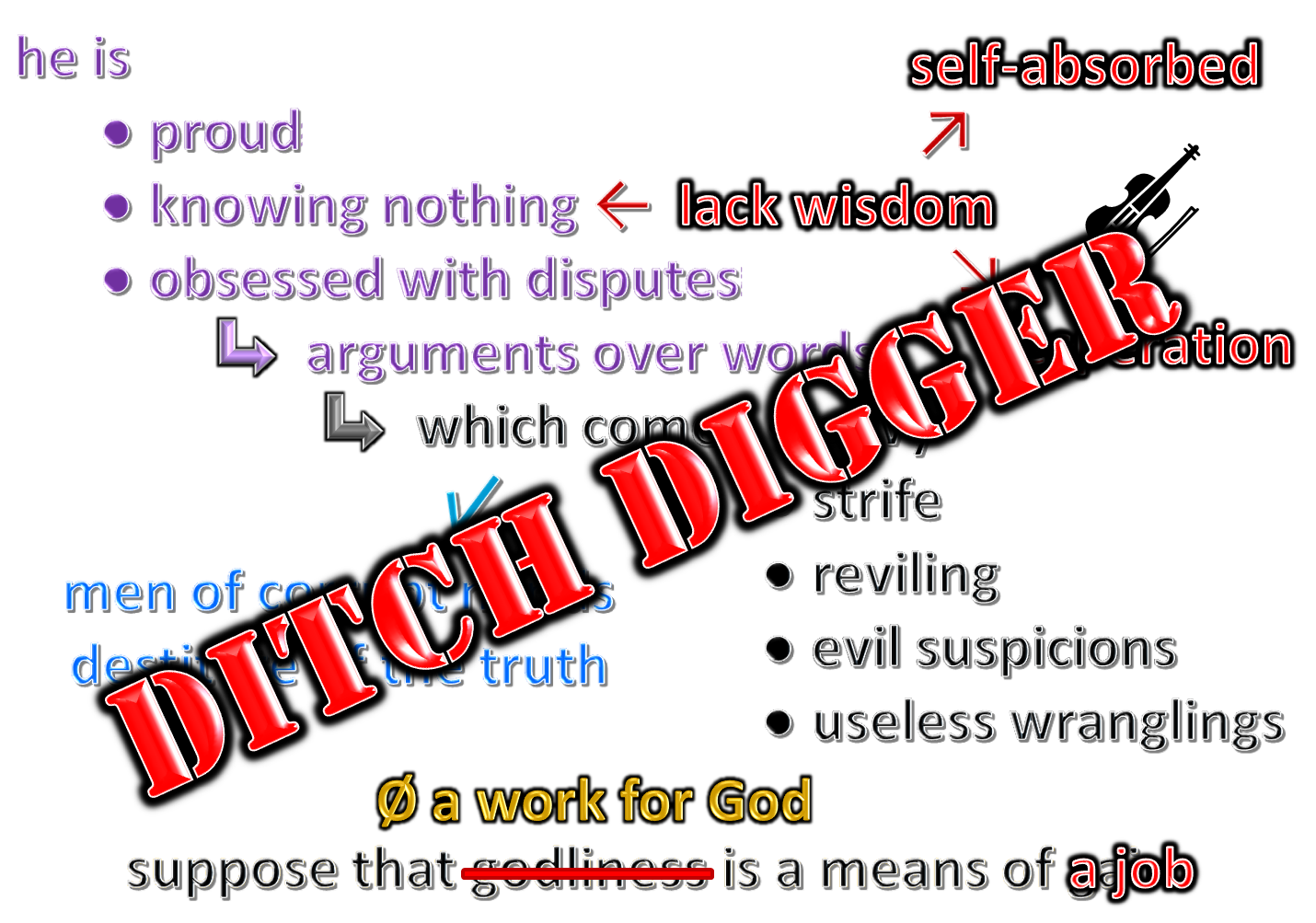 =
is
… having a good conscience, that when they defame you as evildoers, those who revile your good conduct  in Christ may be ashamed.                   — 1st Peter 3:16
goodness
righteousness
truth
do
defame you as evildoers
what is acceptable to the
your good conduct
who revile
↑
→
may be ashamed
Christ
in
have no fellowship with
Lord
the unfruitful works of darkness
↓
but rather expose them
darkness
→
tell the truth
[Speaker Notes: 1st Peter 3:16  … having a good conscience, that when they defame you as evildoers, those who revile your good conduct in Christ may be ashamed.]
→ God calls for honesty for salvation to be had
→ It takes courage to proclaim the truth
→ To remain righteous is a challenge
→ To “hear or not to hear” God’s Truth is the call
→ In the depth of a heart lies one’s own truth
→ Our approach to joy is found in helping
→ The despicable selfish seek only for self
→ Acting on truth is more than carelessly dismissing it
→ Wicked conceited souls proclaim magnificence
→ The ditch digger wants you to believe the lie
→ Understanding comes by seeing what is said
→ What is acceptable to God is made clear
→ God wills we hold compassion in truth humbly
Lies push prisons where truth unlocks heaven
Please visit http://www.RonBert.comto explore further
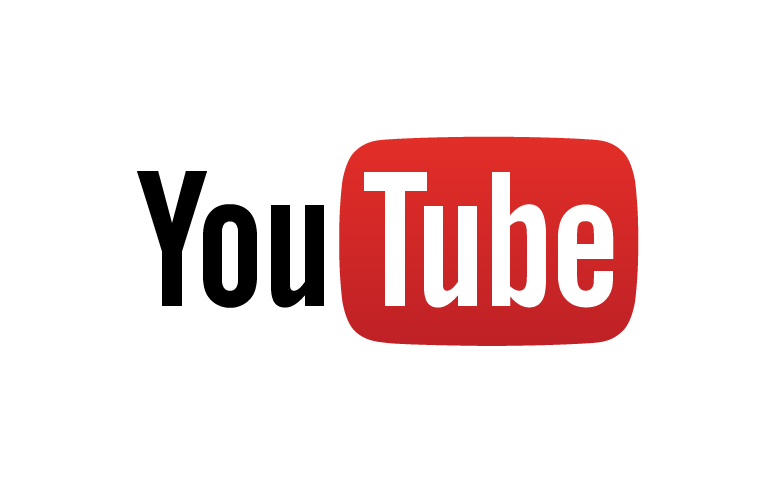 Ronald Bert Channel on
[Speaker Notes: Eternity never ends.]